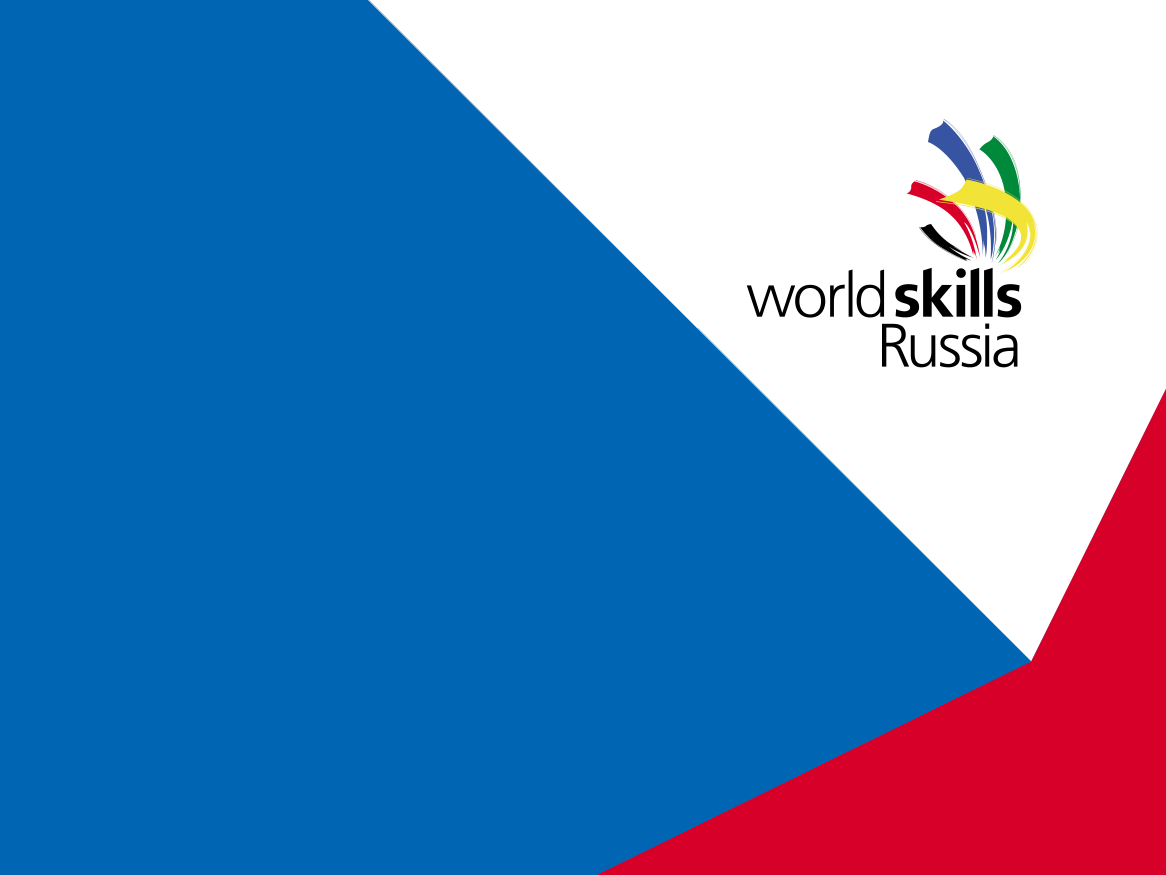 КОМПЕТЕНЦИЯ «ДОШКОЛЬНОЕ ВОСПИТАНИЕ»
Отборочный  этап чемпионата "Молодые профессионалы" (WorldSkills)
23.09 2016
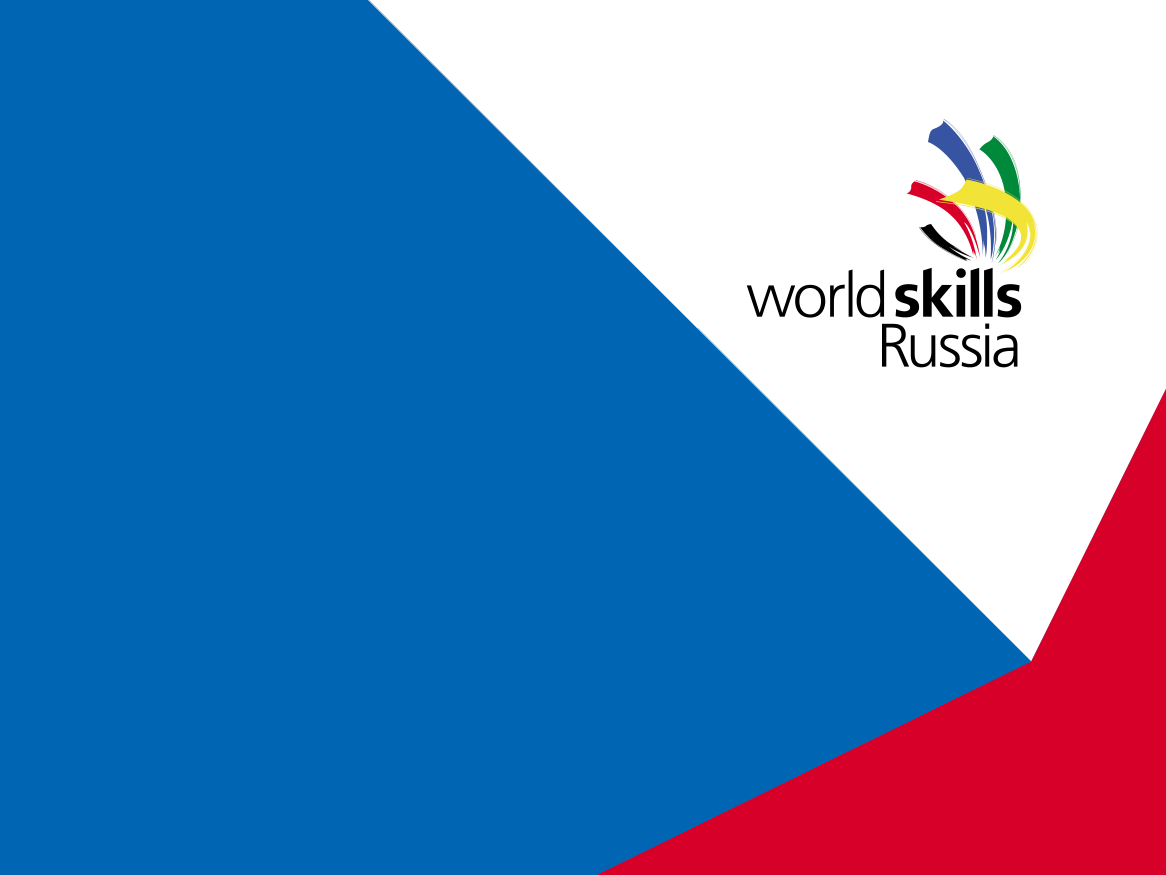 КОНКУРСНЫЕ ЗАДАНИЯ


1.Самопрезентация. Собеседование 
экспертов с участником конкурса. 
2. Выразительное чтение, презентация 
книги.
3 Декоративно-прикладное искусство. Создание образца декоративной росписи для демонстрации в совместно организованной деятельности воспитателя с детьми 
4. Пластилинография. Изготовление поделки в технике рисования пластилином на разных поверхностях. 
5. Разработка и проведение комплекса утренней гимнастики.
6. Разработка и проведение дидактической игры.
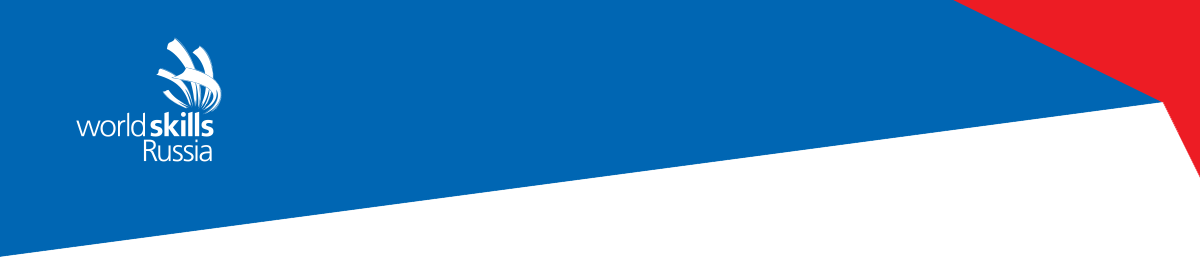 ПРОГРАММА  ОТБОРОЧНОГО ЭТАПА ЧЕМПИОНАТА "МОЛОДЫЕ ПРОФЕССИОНАЛЫ" (WORLDSKILLS)
ПО КОМПЕТЕНЦИИ «ДОШКОЛЬНОЕ ВОСПИТАНИЕ»